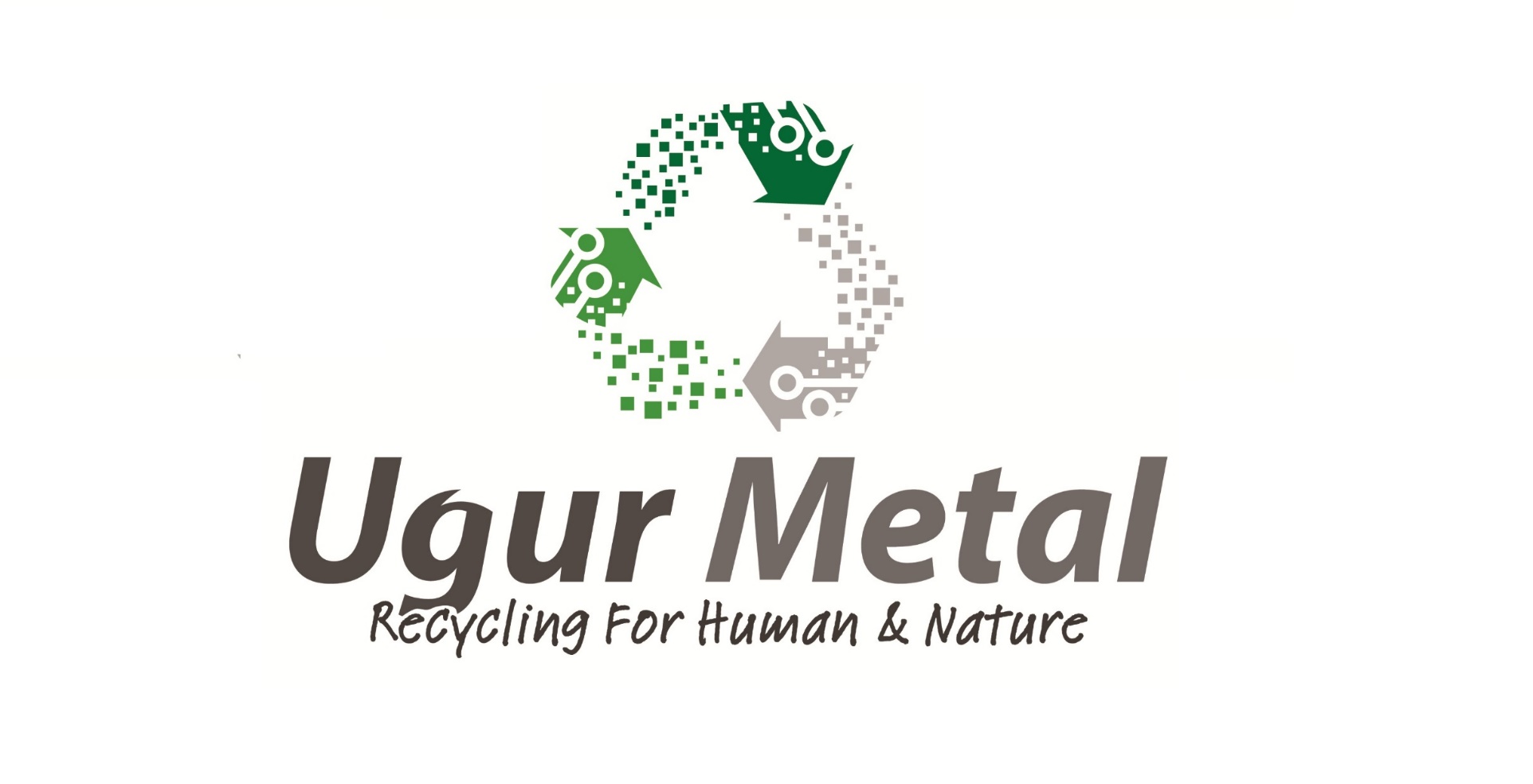 UĞUR METAL ELEKTRONİK GERİ DÖNÜŞÜM A.Ş.
ELEKTRONİK ATIKLAR VE KARBON AYAK İZİ
E-WASTES AND CARBON FOOTPRINT
E-Atık Yönetiminin Katkısı /Contribution of e-waste management
Nakliye /Transport
Bertaraf /Disposal
Üretim /Production
Geri Dönüşüm /Recycling
Hammadde 
/Raw Material
Tüketim /Consumption
YAŞAM DÖNGÜSÜ /Lifecycle
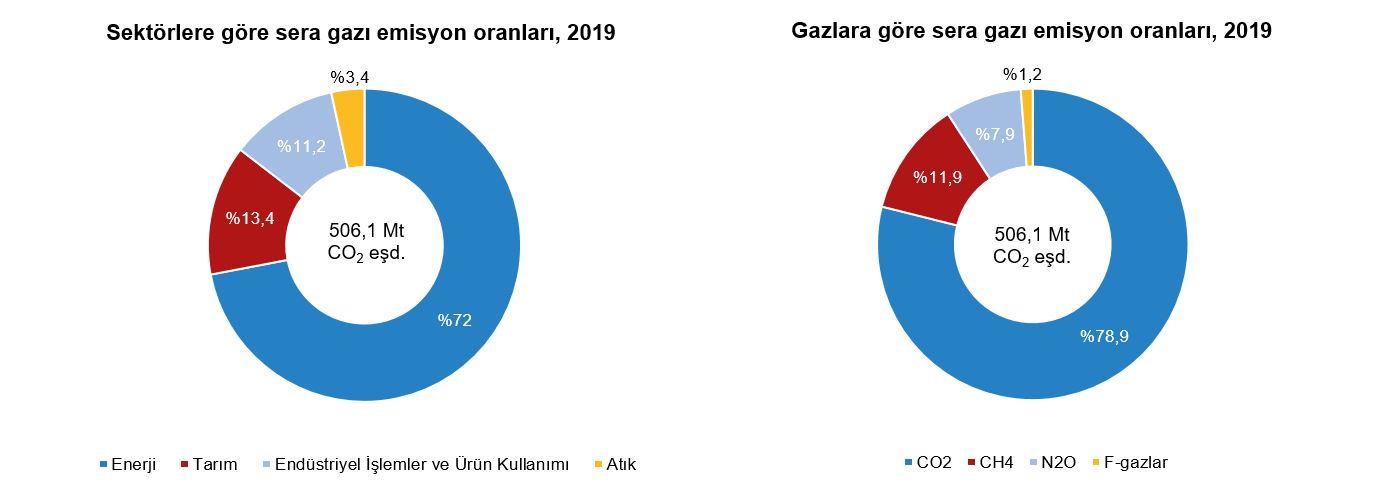 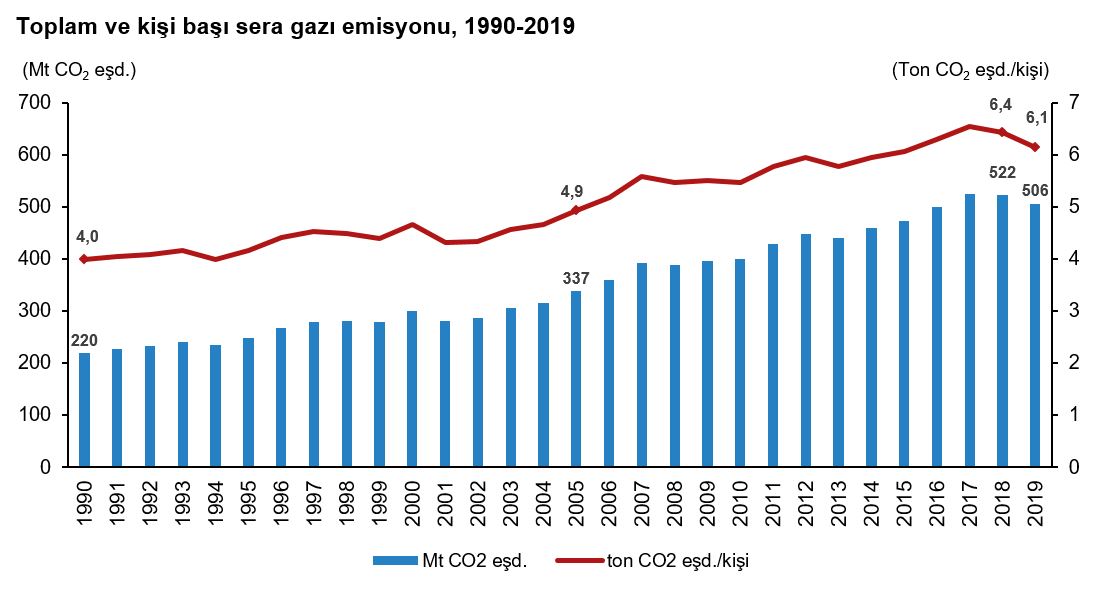 1 adet Laptop /with 1 Laptop Recycling
Geri dönüşümü: 
18,40kg karbon emisyonunun önlenmesine, /preventing 18,40Kg carbon emission
2 ağaç kurtarılmasına, / saving 2 Trees
26 litre petrolün kullanılmadan durmasına, / 26lt of oil unused
59 plastik şişe veya 270 alüminyum kutunun da geri dönüşümüne tekabül etmektedir. /recycling of 59 plastic bottle or 270 aluminum can
1 adet Cep Telefonu /with 1 Mobile Phone recycling
Geri dönüşümü::
9,20Kg karbon emisyonunun önlenmesine: /Preventing 9,20Kg carbon emission
1 ağacın kurtarılmasına, /saving 1 Tree
13 litre petrolün kullanılmadan durmasına, /13lt of oil unused
29 plastik şişe veya 135 alüminyum kutunun geri dönüşümüne tekabül etmektedir. /recycling of 29 plastic bottle or 135 aluminum can.
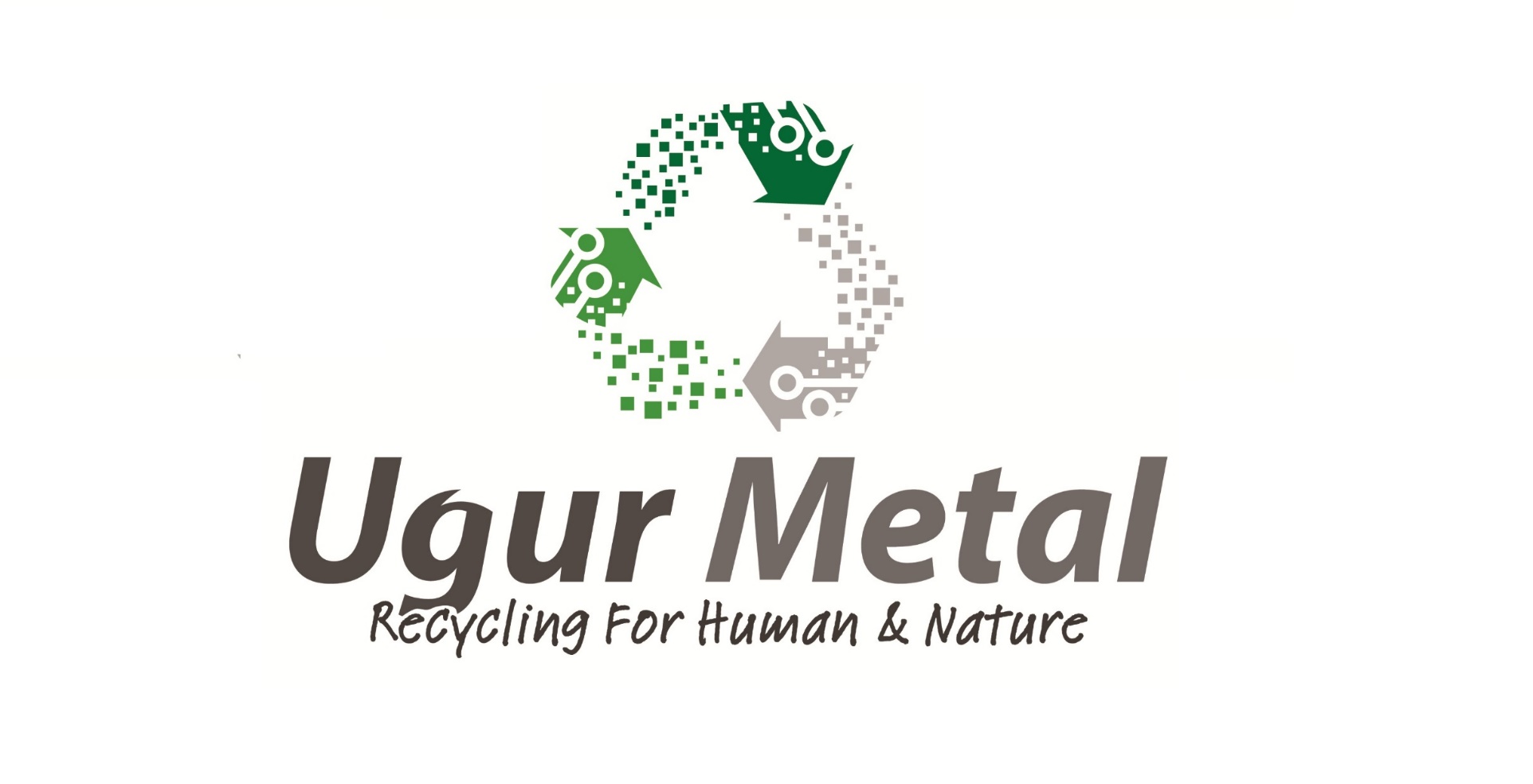 İNSAN VE DOĞA İÇİN GERİ DÖNÜŞÜM
/Recycling for Human & Nature
Teşekkürler… 
Thank You…